Výzkumná anketa a workshop - budoucnost objektu
Workshop (20. 11. 2024)
Na rekonstrukci bylo pohlíženo jako na volbu vyžadující nižší náklady, při které se zachovají některé architektonické kvality budovy jako jsou balkony či terasy. Pro mnoho obyvatel je budova již nedílnou součástí náměstí.
Demolice a vybudování nového objektu naopak nabízí vznik nové dominanty města s atraktivnějším vzhledem, která zapadá nejen do okolní architektury, ale i do celkového historického rázu náměstí. 
Účastníci se shodli, že nová budova by měla zajišťovat zejména tyto funkce, které považují za nejpotřebnější pro centrum města:
Výzkumná anketa (říjen 2024, 603 respondentů)
Restaurace, bar
Služby (krejčovství, kadeřnictví)
Hotel, konferenční sál, wellness
Kavárna, cukrárna
Obchody
Salonky, bistro 
Parkování
Kanceláře, zeleň
Coworking, kreativní centra
Dětské centrum, hudební klub, knihovna, sociální služby, turistické zázemí
Na náměstí patří, měl by se zachovat
248 respondentů (41%)

Měl by se nahradit novým objektem
287 respondentů (48%)
Neumím posoudit
68 respondentů (11%)
Představení základního konceptu funkčního uspořádání objektu
Na základě zpracovaných analýz byl připraven výchozí návrh konceptu nového multifunkčního využití budovy bývalého Domu potravin na Náměstí Republiky v Tachově, který by měl vzniknout prostřednictvím komplexní rekonstrukce současné budovy nebo demolicí současné budovy a výstavbou nové budovy o obdobném objemu. Mělo by se tedy jednat o čtyřpodlažní budovu se zkosenou střechou o celkové užitné ploše jednoho podlaží na úrovni cca 725 m2.
V rámci budovy jsou navrženy funkce, po kterých existuje v rámci Tachova poptávka místních obyvatel a současně zvýší atraktivitu Tachova a potenciál jeho turistické návštěvnosti. 
Jedná se o funkce, které navazují na historii budovy a měly by přispět k oživení Náměstí Republiky. 
Funkce se vzájemně doplňují a cílem jejich kombinace je využívat jejich synergické efekty.
Základní rozdělení plánovaných funkcí do pater objektu:
Podzemní podlaží
Funkce: parkování (pouze ve variantě nový objekt)
Přízemí (0. patro)
Funkce: restaurace, bistro/kavárna ve formě otevřeného prostoru
1. patro
Funkce: obchody a provozovny služeb (příprava na případnou změnu funkce, např. komunitní prostor, stacionář pro seniory)
2. patro a 3. patro
Funkce: městský hotel s uvažovaným modelem self check-in: standardní dvoulůžkové pokoje (2. patro), rodinné / skupinové pokoje (nižší komfort vzhledem ke zkosené střeše) (3. patro), (příprava na případnou změnu funkce: např. pečovatelské byty, residence)
725 m2
Parkování: 
cca 26 parkovacích míst
725 m2
Restaurace, bufet/kavárna:
cca 120 míst v části restaurace a cca 50 míst v části bistro/kavárna
725 m2
Obchody a provozovny služeb:
cca 10 samostatných jednotek - obchody nebo pro služby
725 m2
Hotel (2. patro):
cca 24 standardních dvoulůžkových pokojů s vlastním soc. zařízením
725 m2
Hotel (3. patro):
cca 10 čtyřlůžkových apartmánů se základní obývací částí a kuchyňkou a vlastním sociálním zařízením
Srovnání předpokládaných výnosů a nákladů pro variantyustálený provoz, v dnešních cenách
Varianta 2: Výstavba nové budovyNominální cash-flow v prvních 40 letech provozu po dokončení výstavby při zohlednění přepokládané výše investice bez DPH, náběhové křivky do ustálení provozu (4. rok), očekávané inflaci ve výši 2 % ročně (inflační cíl ČNB) a daně ze zisku ve výši 15 %
Prezentace kvant. dopadů – varianta výstavby nové budovy
Iniciovaná spotřeba
Tržby v multiplikaci
Příjmy pro veřejné rozpočty
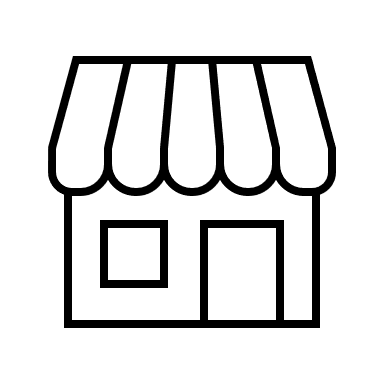 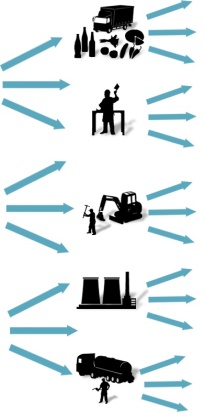 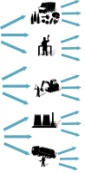 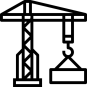 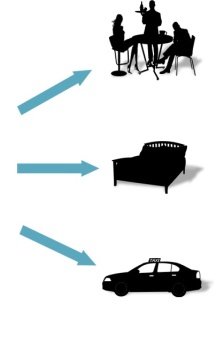 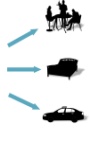 Spotřeba spojená s výstavbou
Spotřeba za služby a zboží v bývalém Domu potravin
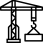 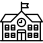 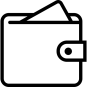 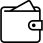 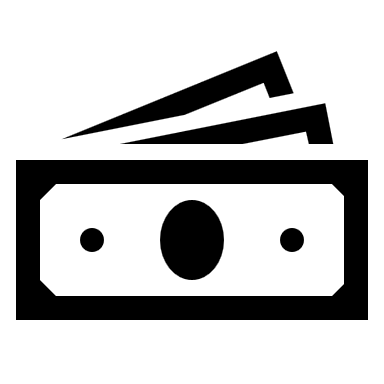 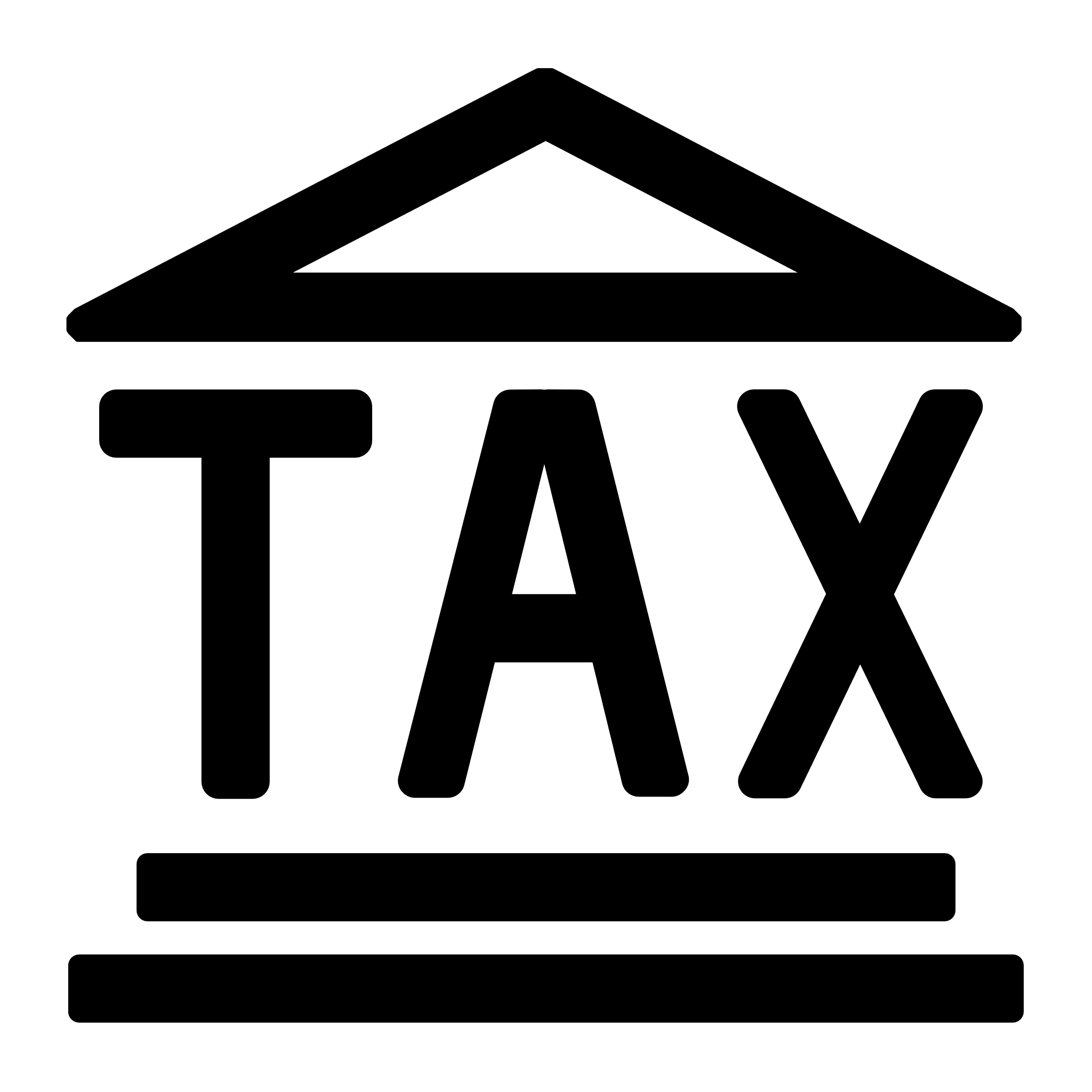 Spotřeba v návaznosti na návštěvu bývalého Domu potravin za služby a zboží mimo budovu (ubytování, doprava, atd.)
Analýza odběratelsko-dodavatelských vztahů
Příjmy pro veřejné rozpočty na území ČR (DPH, SPD, DPFO, DPPO, SP, ZP, atd.)
cca 1,29 až 1,57 mld. Kč
cca 2,62 až 3,20 mld. Kč
cca 515 až 630 mil. Kč
Tržby v multiplikaci z výstavby a fungování bývalého Domu potravin za prvních 20 let provozu
Spotřeba iniciovaná výstavbou a fungováním bývalého Domu potravin za prvních 20 let provozu
Příjmy pro veř. rozpočty z výstavby a fungování bývalého Domu potravin za prvních 20 let provozu
Investiční potenciál v návaznosti na tržby
Vytvoření pracovních příležitostí
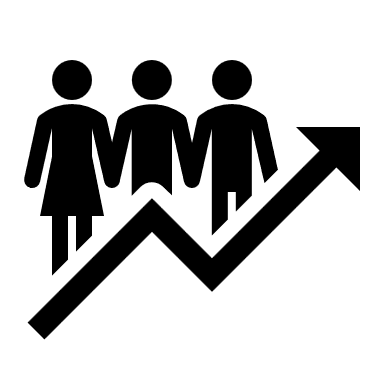 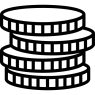 Pracovní místa přímo spojená s bývalým Domem potravin a místa vznikající v důsledku iniciovaných ekon. dopadů
Část tržeb v multiplikaci tvoří ziskovou marži ek. subjektů. Ti část z ní spotřebují, ale významná část je reinvestována.
cca 1 330 až 1 640 FTE
cca 116 až 142 mil. Kč
Celkový součet vytvořených ročních prac. úvazků v návaznosti na výstavbu a fungování bývalého Domu potravin za prvních 20 let provozu
Investiční potenciál v návaznosti na výstavbu a fungování bývalého Domu potravin za prvních 20 let provozu
Poznámka: FTE - ekvivalent přepočtených plných ročních pracovních úvazků
Nekvantifikovatelné dopady
Dopady v oblasti rozvoje města Tachov
Výstavba nového objektu podpoří revitalizaci centra města a zvýší jeho funkční využití. Může přispět k přitahování dalších investic do městské infrastruktury a okolí.
Nové prostory pro obchodování a poskytování služeb umožní lepší propojení městské komunity, což pozitivně ovlivní sociální interakce a rozvoj ekonomiky městské části.
Dopady v oblasti volnočasové nabídky
Nový objekt s restaurací, obchody a službami přispěje k oživení náměstí a nabídne obyvatelům a návštěvníkům nové možnosti trávení volného času. S tím souvisí i posílení sociálních interakcí a komunitního života.
Přítomnost menších obchodů a restaurace přispěje k obohacení nabídky místních aktivit, čímž se zlepší každodenní kvalita života obyvatel.
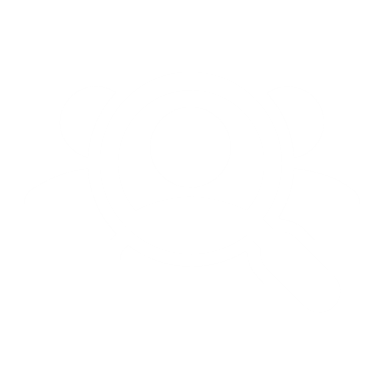 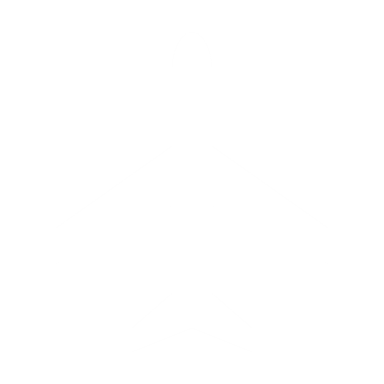 Marketingové a PR dopady
Otevření nového objektu s obchody a restauracemi může sloužit jako příležitost pro město k posílení své reputace jako progresivního a dynamického místa. To se odrazí v publicitě a mediální pozornosti.
Pokud bude projekt dobře komunikován, může sloužit jako nástroj pro zlepšení marketingové strategie města, což může přitáhnout více lidí do centra města a podporovat lokalizovaný rozvoj.
Dopady v oblasti rozvoje cestovního ruchu
Vznik nového kvalitního hotelu a restaurace ve městě, ve kterém byla identifikována velmi omezená nabídka kvalitního ubytování a gastronomie může výrazně přispět k rozvoji cestovního ruchu v obci i okolí. 
Zkvalitnění základní infrastruktury cestovního ruchu je předpokladem pro nárůst počtu návštěvníků, z kterého budou následně těžit i další služby v regionu a dojde ke zvýšení návštěvnosti památek, přírodních atrakcí a místních akcí.